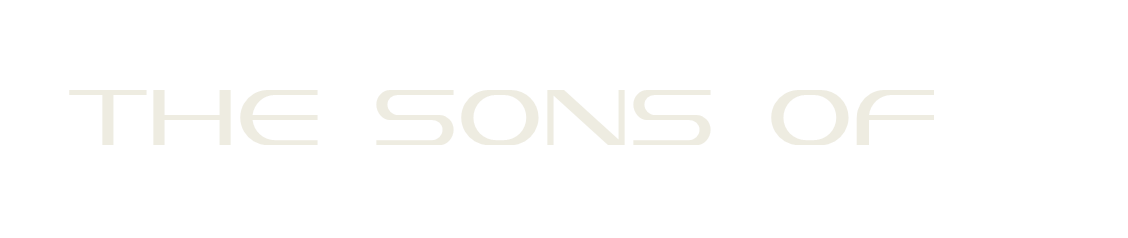 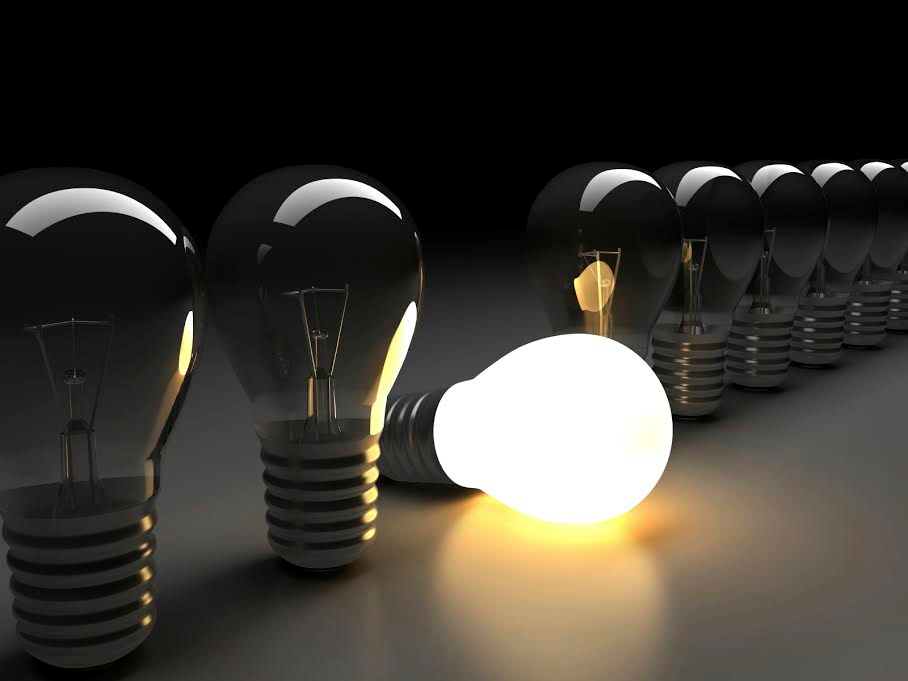 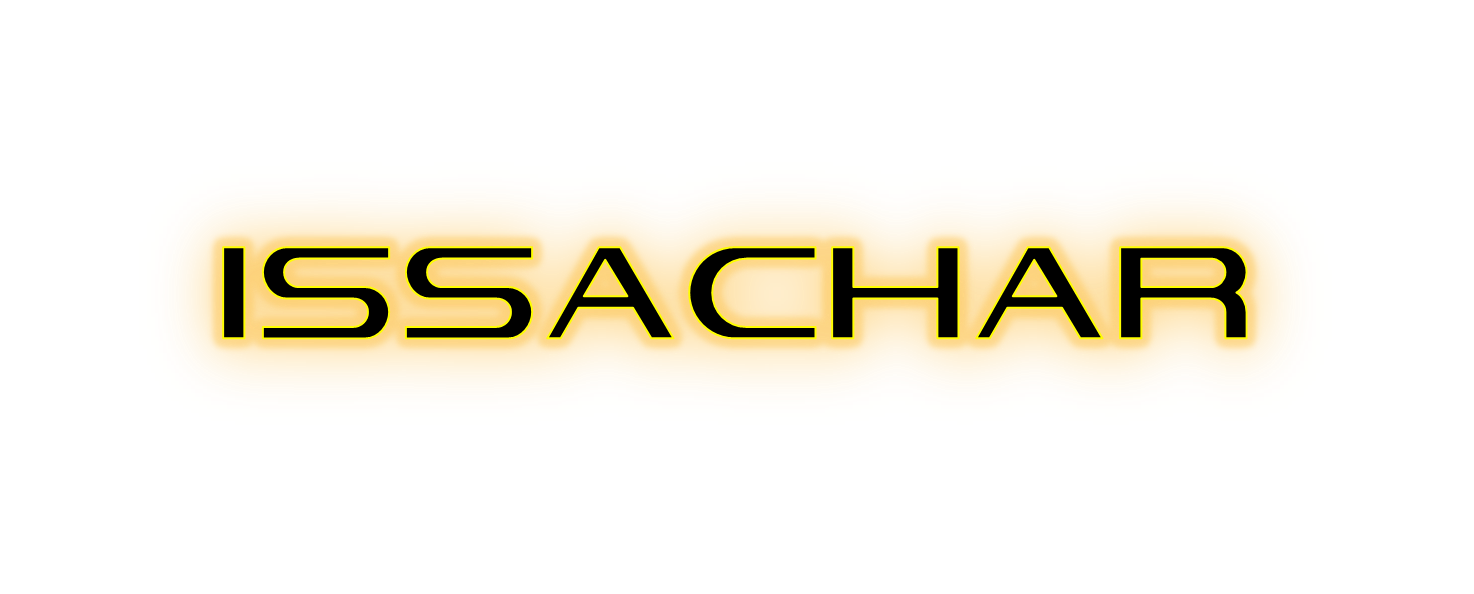 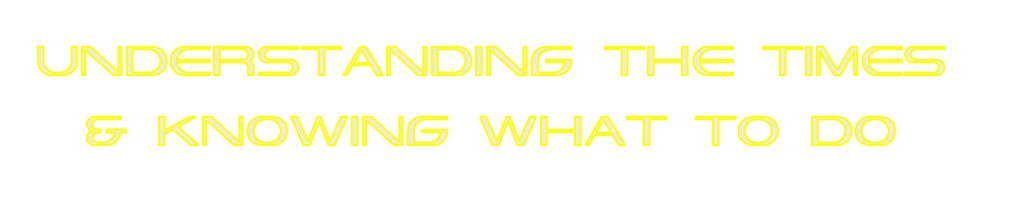 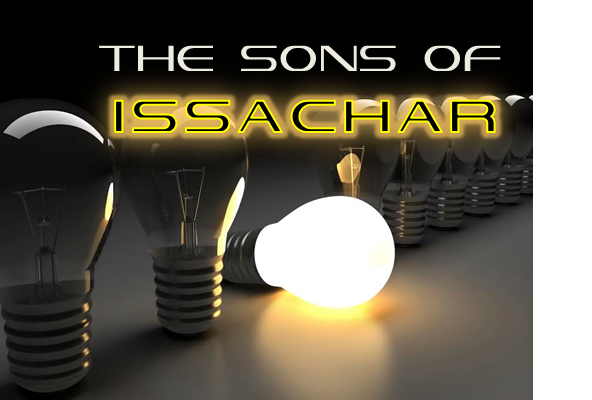 THINK ABOUT:
	The Culture
	The Times
	The Plans
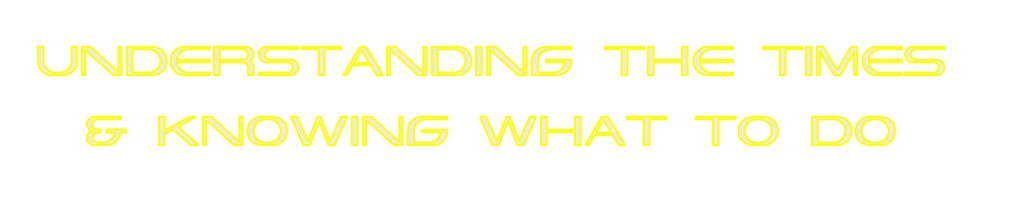 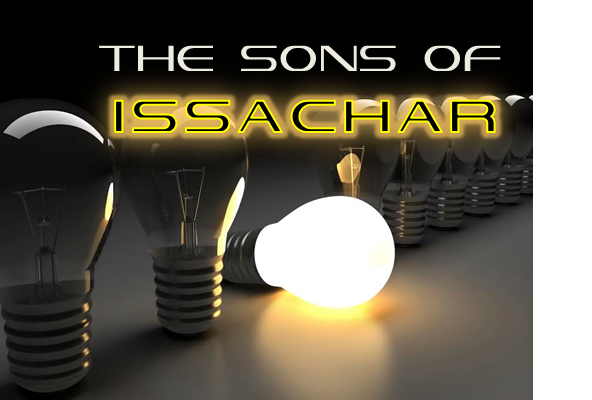 TWO IMPORTANT 
QUESTIONS: 
	Where did this come from?
	Where will this lead?